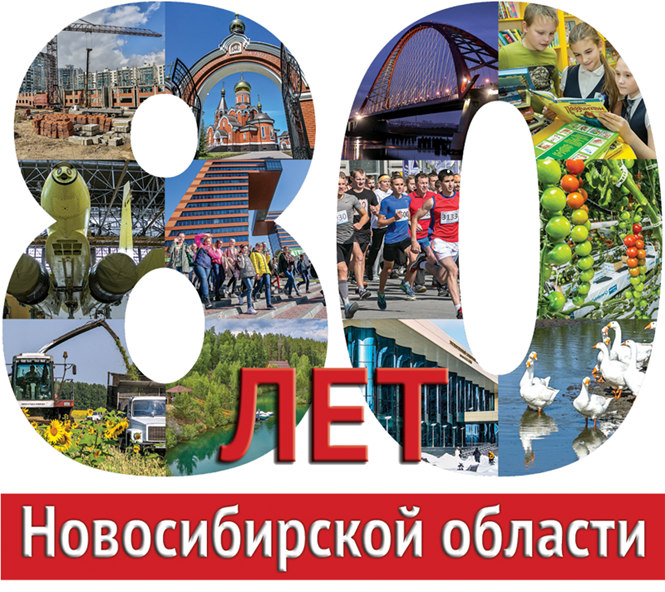 Рождение Новосибирска
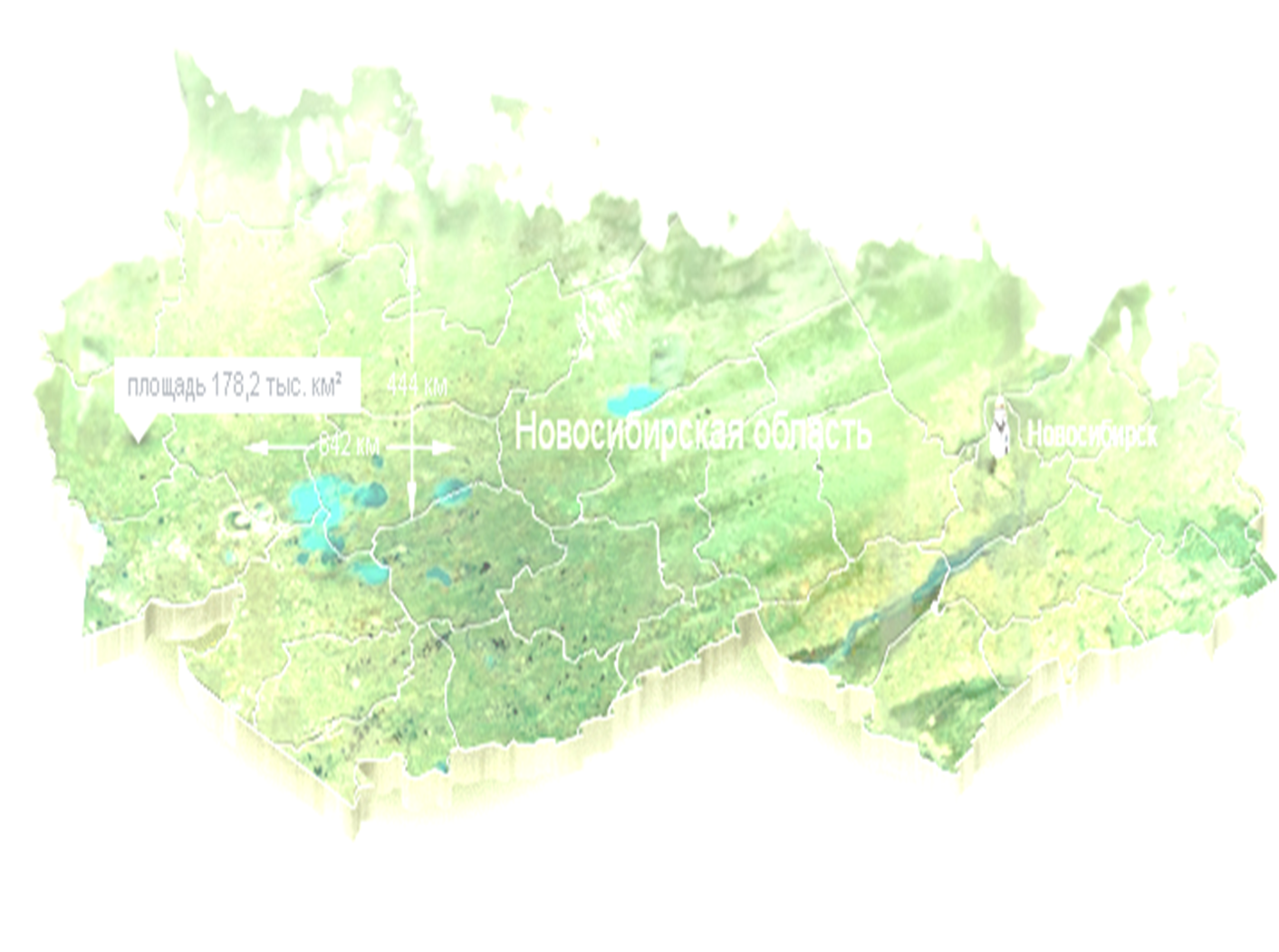 Своим рождением Новосибирск обязан талантливому инженеру-путейцу и замечательному русскому писателю Николаю Георгиевичу Гарину-Михайловскому. Он нашел идеальное место для железнодорожного моста через Обь при строительстве Транссибирской магистрали, предугадав появление здесь большого города.
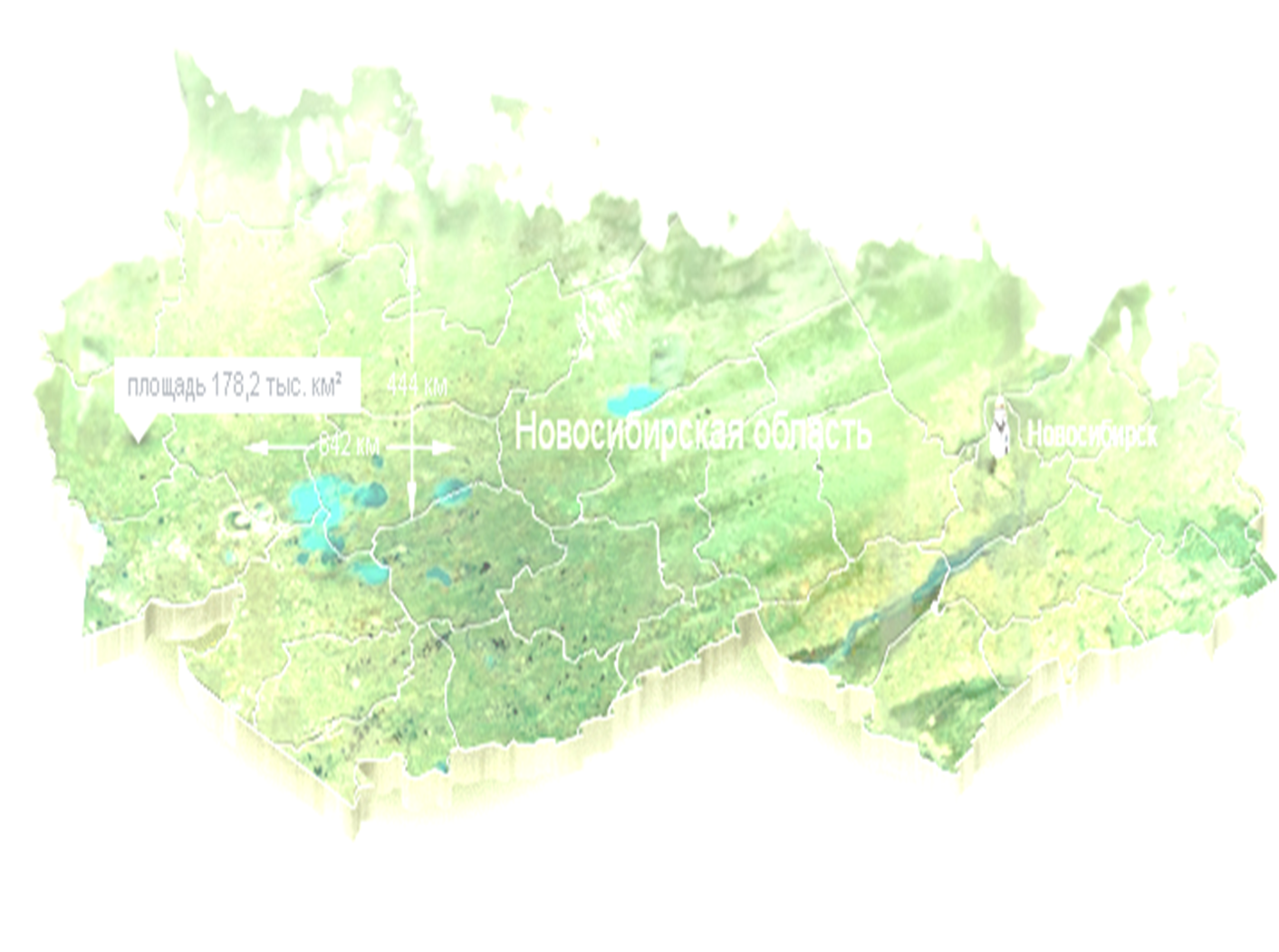 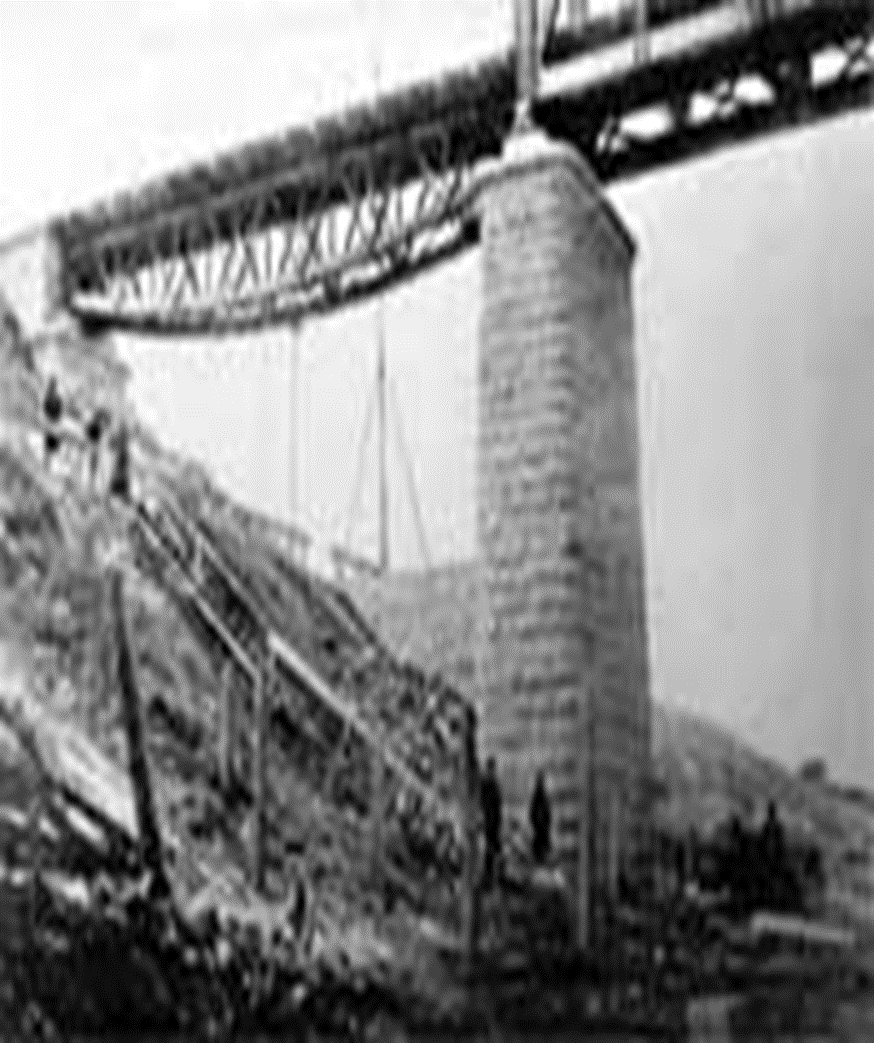 В конце апреля 1893 г. 
Для строительства 
железнодорожного моста 
прибыл первый отряд рабочих. 
А летом 1893 г. в устье реки 
Каменки, впадавшей в Обь , 
появился поселок рабочих-
мостостроителей. 
Ниже по течению Оби 
возник еще один поселок 
при железнодорожной 
станции Обь. 
Эти поселки и стали 
началом нового города.
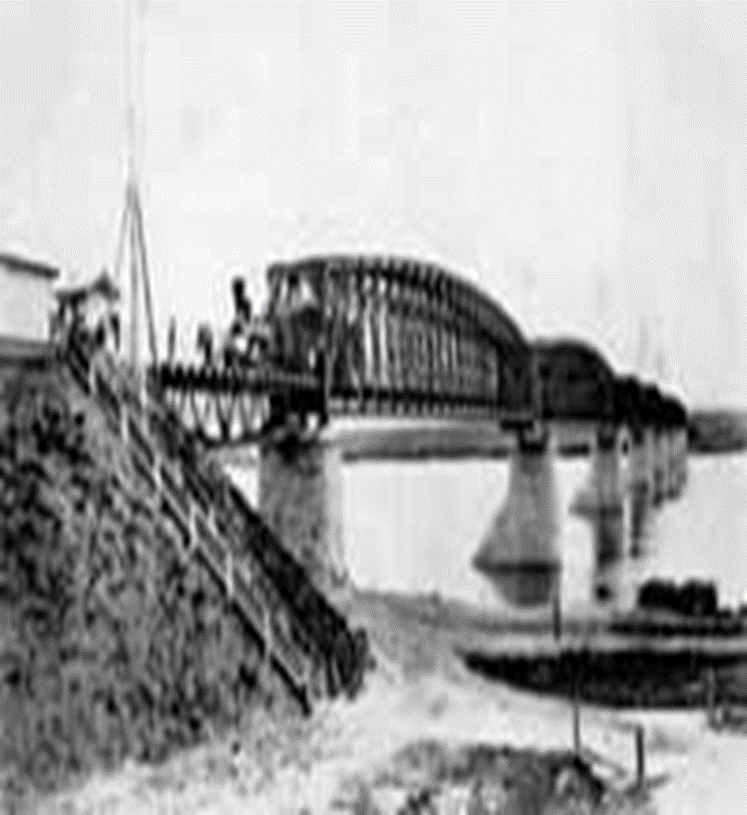 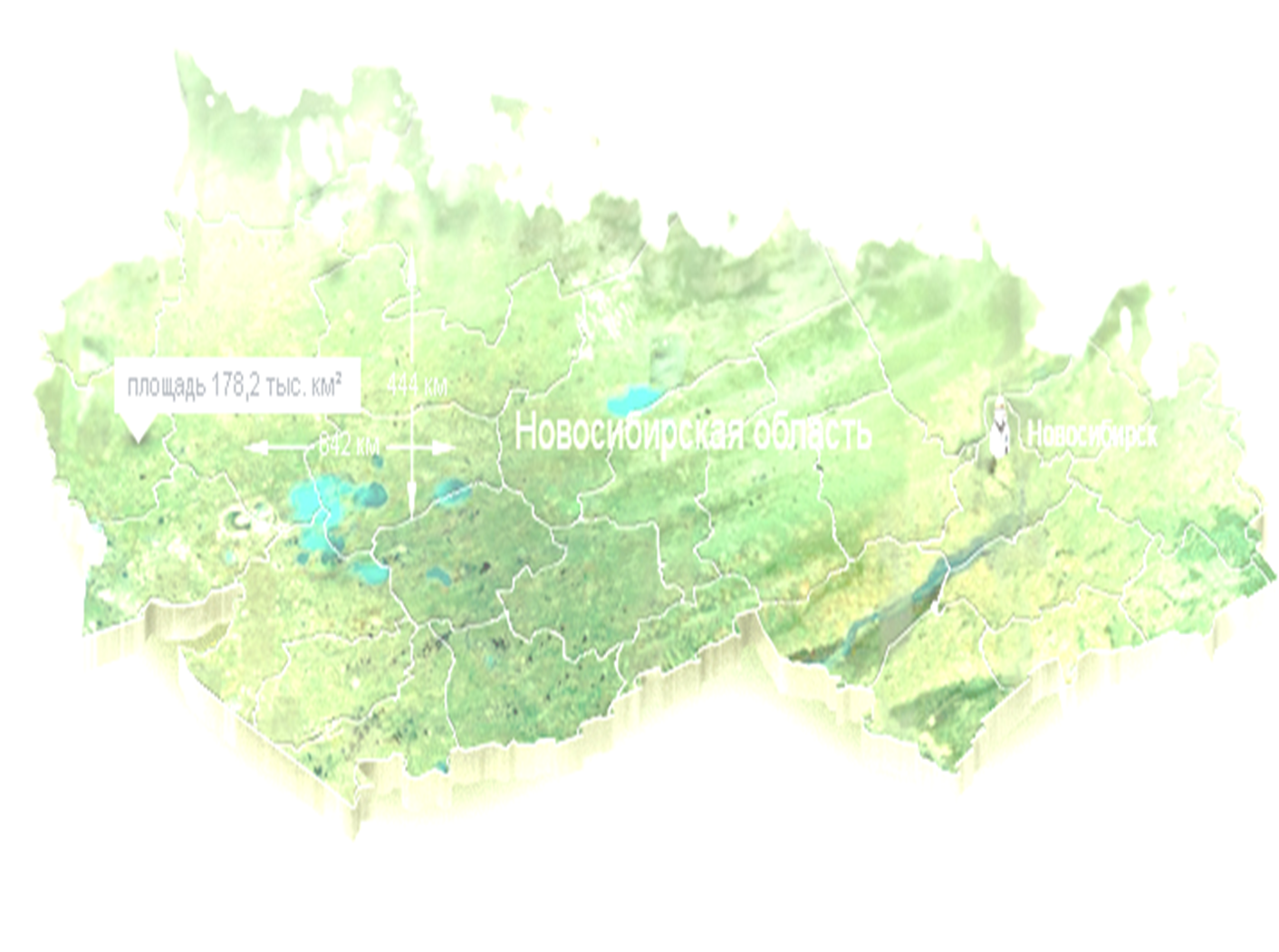 На площади Ленина  каждый день ровно в полдень играет гимн Новосибирска, 
песня В. Ленского "Мой Новосибирск родной".
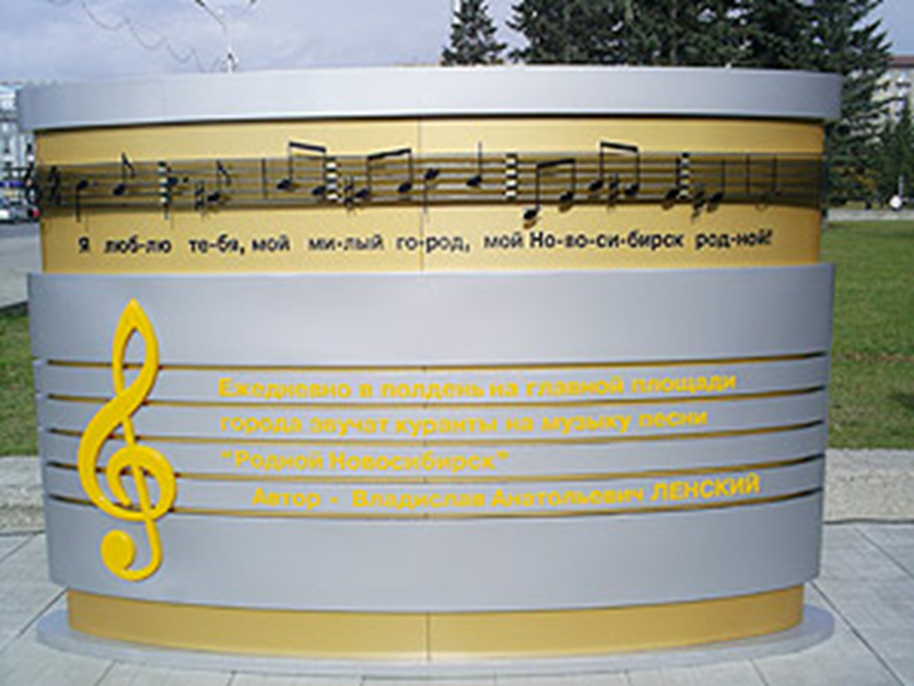 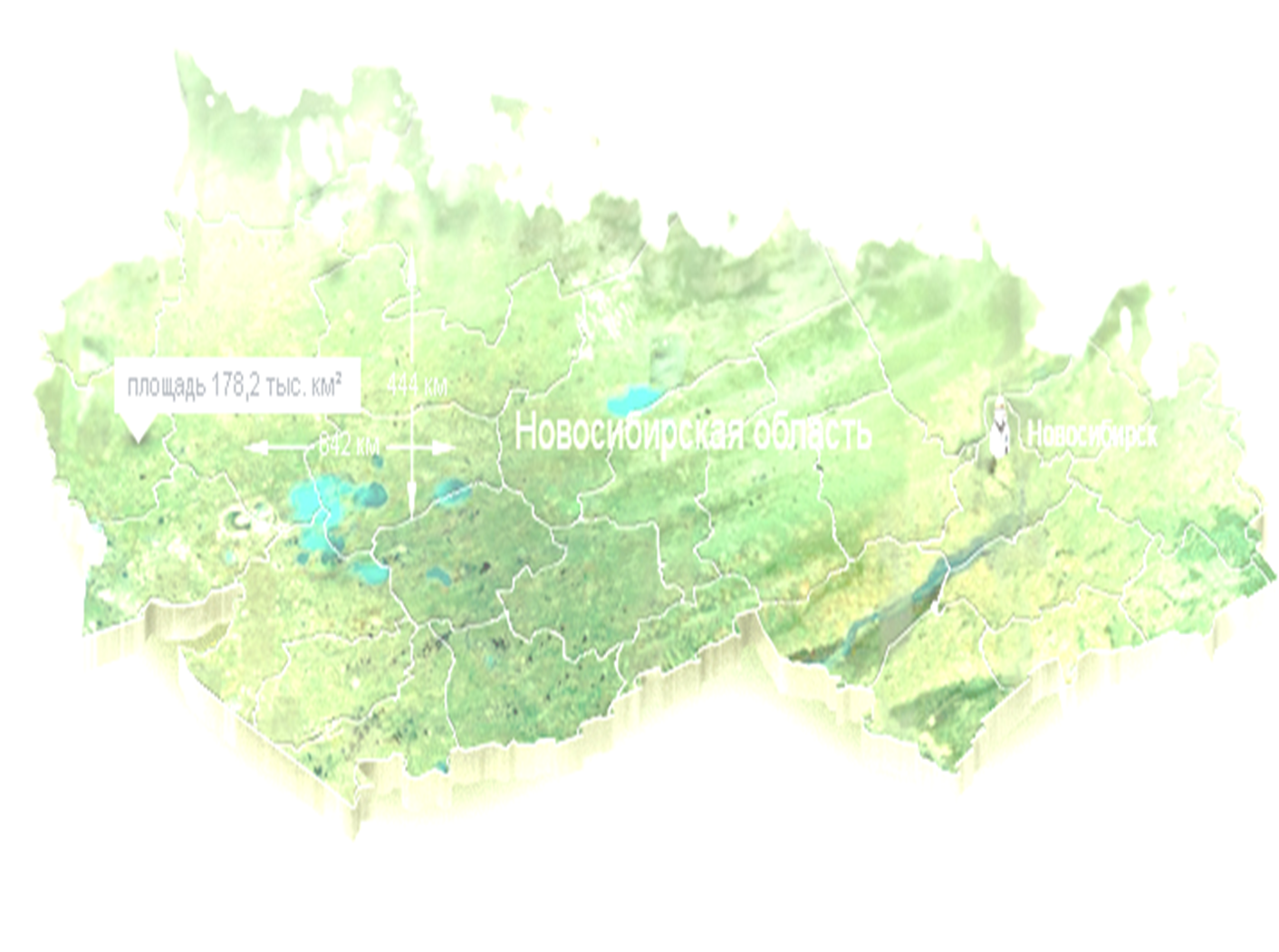 Символика герба: 
бело-зеленая цветовая гамма 
имеет давнюю историческую 
традицию для Сибири. 
Зеленый цвет-здоровье, 
природные богатства Сибири, 
а серебро-чистота помыслов, 
снег, покрывающий город. 
Голубая перевязь с 
серебряными 
волнами символизирует реку
 Обь, а черно-серебряный 
тонкий пояс-транссибирскую 
железнодорожную магистраль. 
Соболя, лук, стрелы заимствованы с исторического герба Сибири. Лента цветов государственного флага России.
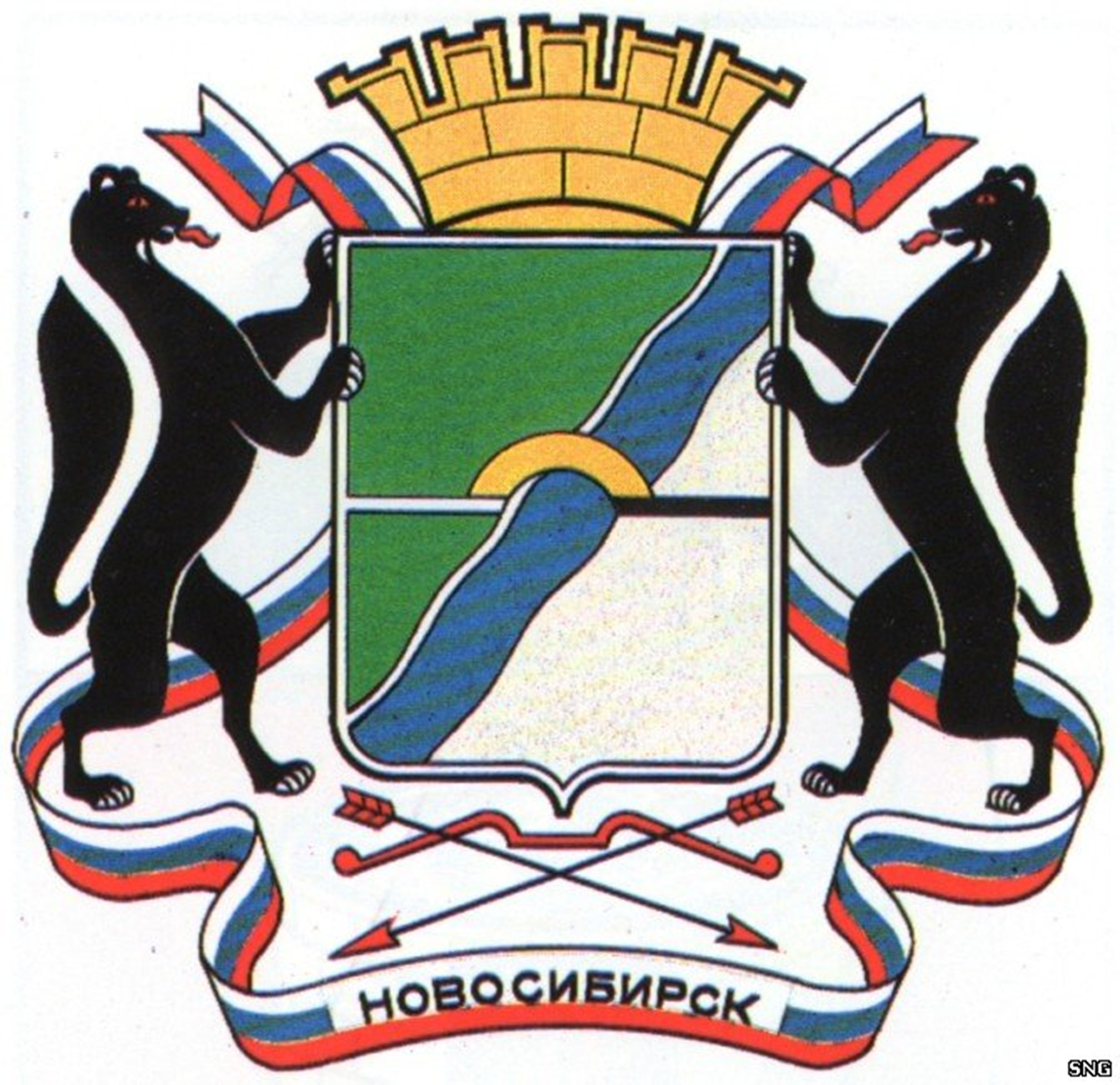 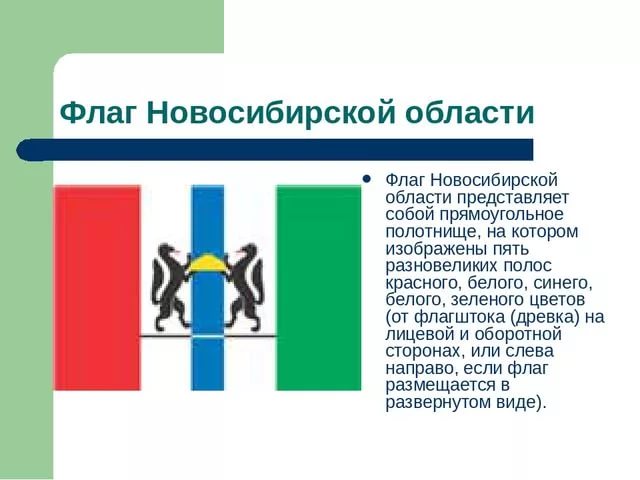 Краткая история Новосибирской области(площадь 178200 км2, население 2,5 млн. ч)
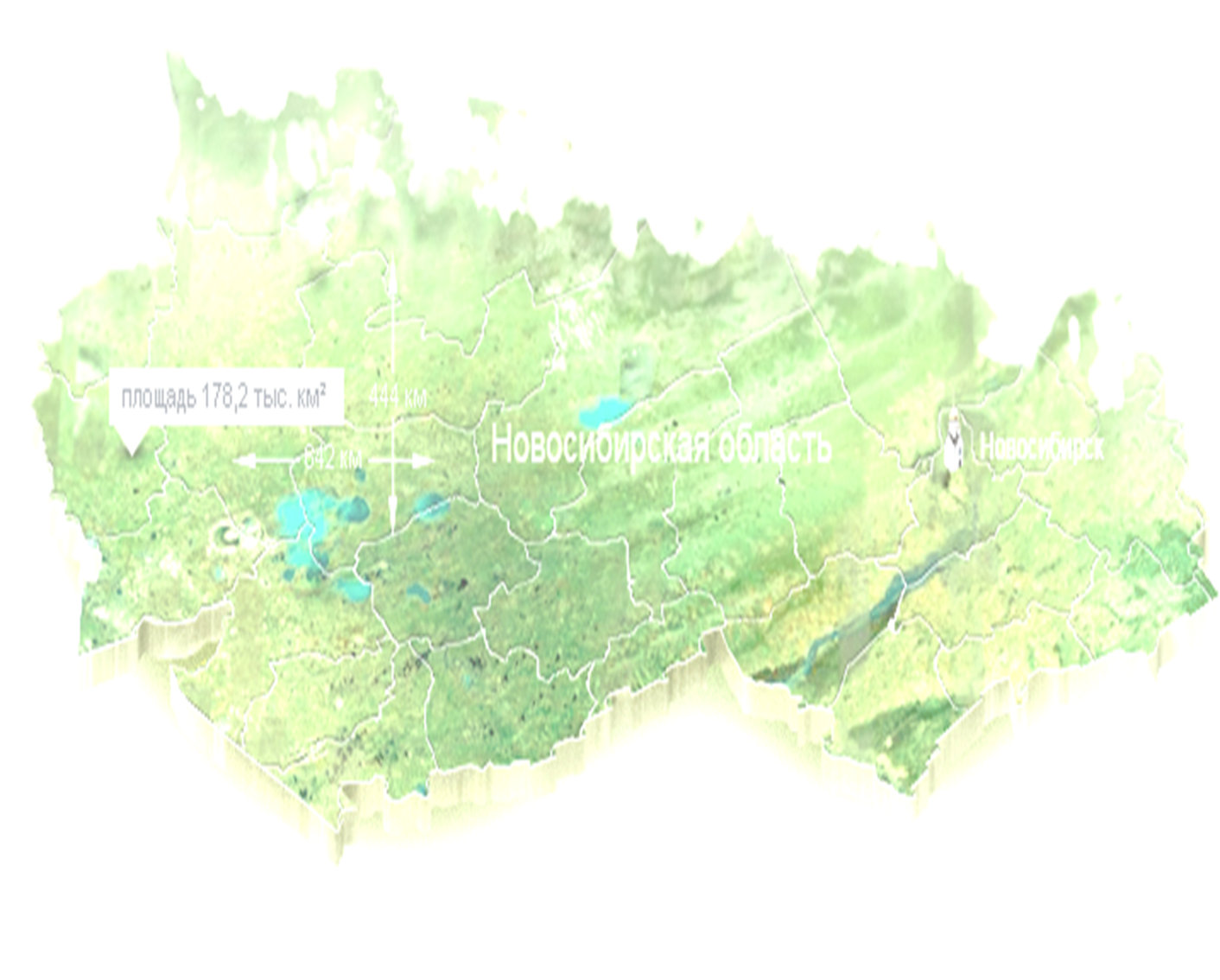 До 1917 года территория области входила в состав Томской губернии. 
13 июня 1921 года образована Новониколаевская губерния. 
25 мая 1925 года образован Сибирский край (Омская, Алтайская, Новониколаевская, Томская, Енисейская, Иркутская губерния).
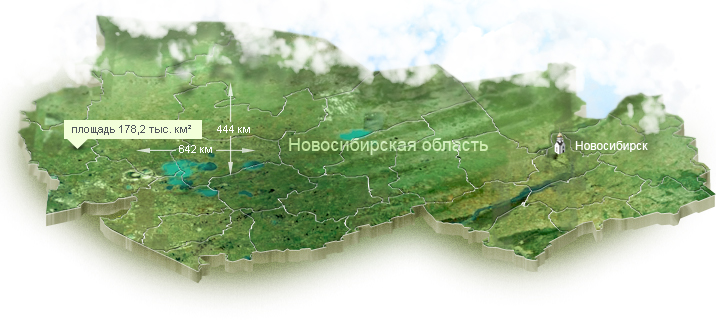 28 сентября 1937 года Западно-Сибирский край был разделен на Новосибирскую область и Алтайский край.
На 1 января 1981 года в состав Новосибирской области входит 30 сельских районов, 6 городов областного подчинения (Барабинск, Бердск, Искитим, Куйбышев, Новосибирск, Татарск), 8 городов районного подчинения (Болотное, Карасук, Каргат, Купино, Обь, Тогучин, Черепаново, Чулым), 16 рабочих поселков и 383 сельских совета.
Как назвать столицу Сибири? Из дискуссии в газете "Советская Сибирь" о названии города."Сибленинск", "Обск", "Красносибирск", "Новый Луч Сибири","Владлен", "Краснооктябрьск.
Было предложено 50 наименований.
12 февраля 1926 года правительство постановляет: переименовать город Новониколаевск в НОВОСИБИРСК.
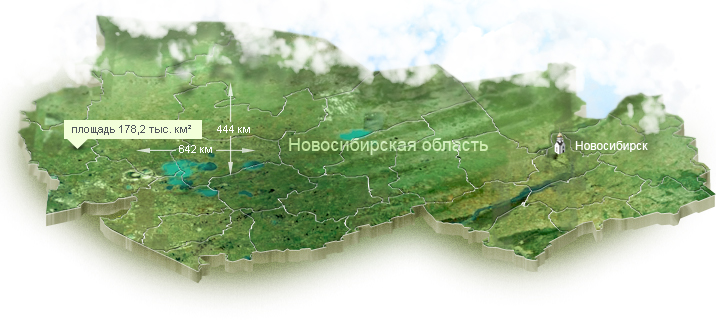 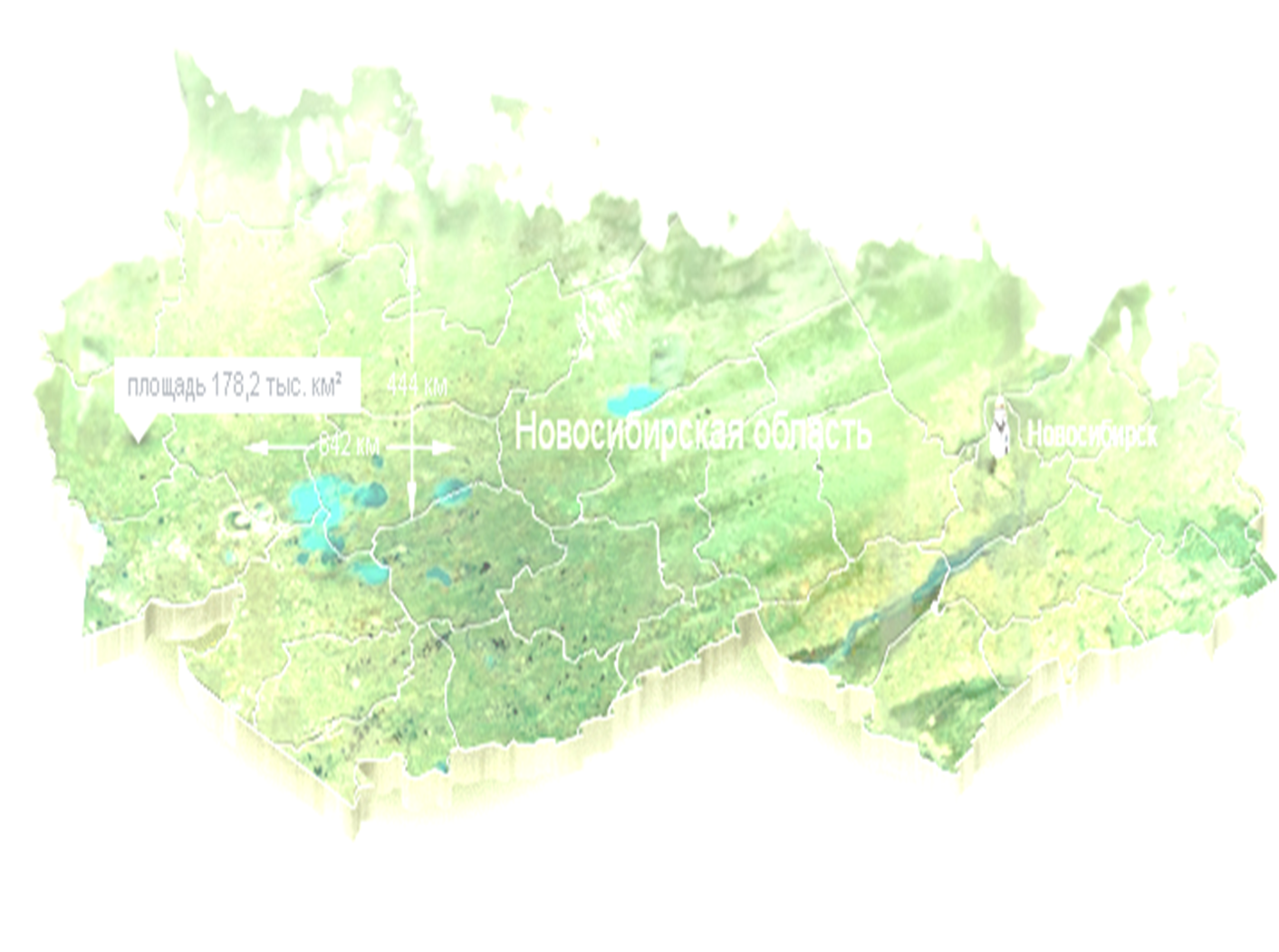 Новосибирская область в годы Великой Отечественной войны
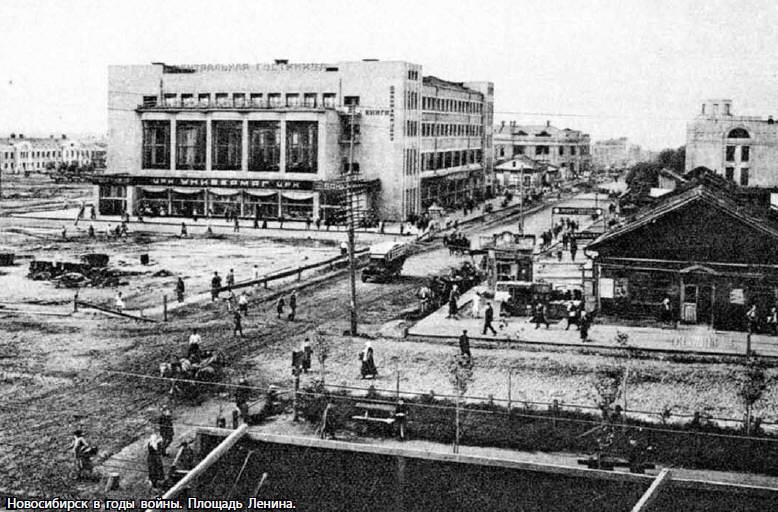 Новосибирск и 
область приняли и 
разместили оборудование
31 оборонного завода
10 детских домов
55 госпиталей
7 стационарных театров из Москвы и Ленинграда, музеев и картинных галерей
приютили 243 634 человека.
Между Новосибирском и фронтом курсировали 80 санитарных поездов.
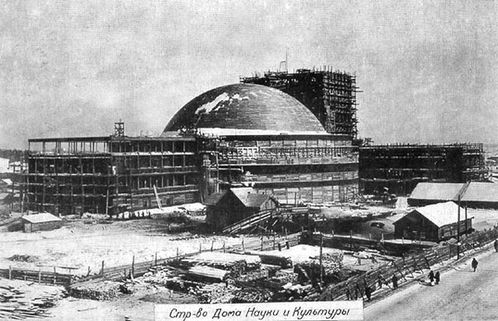 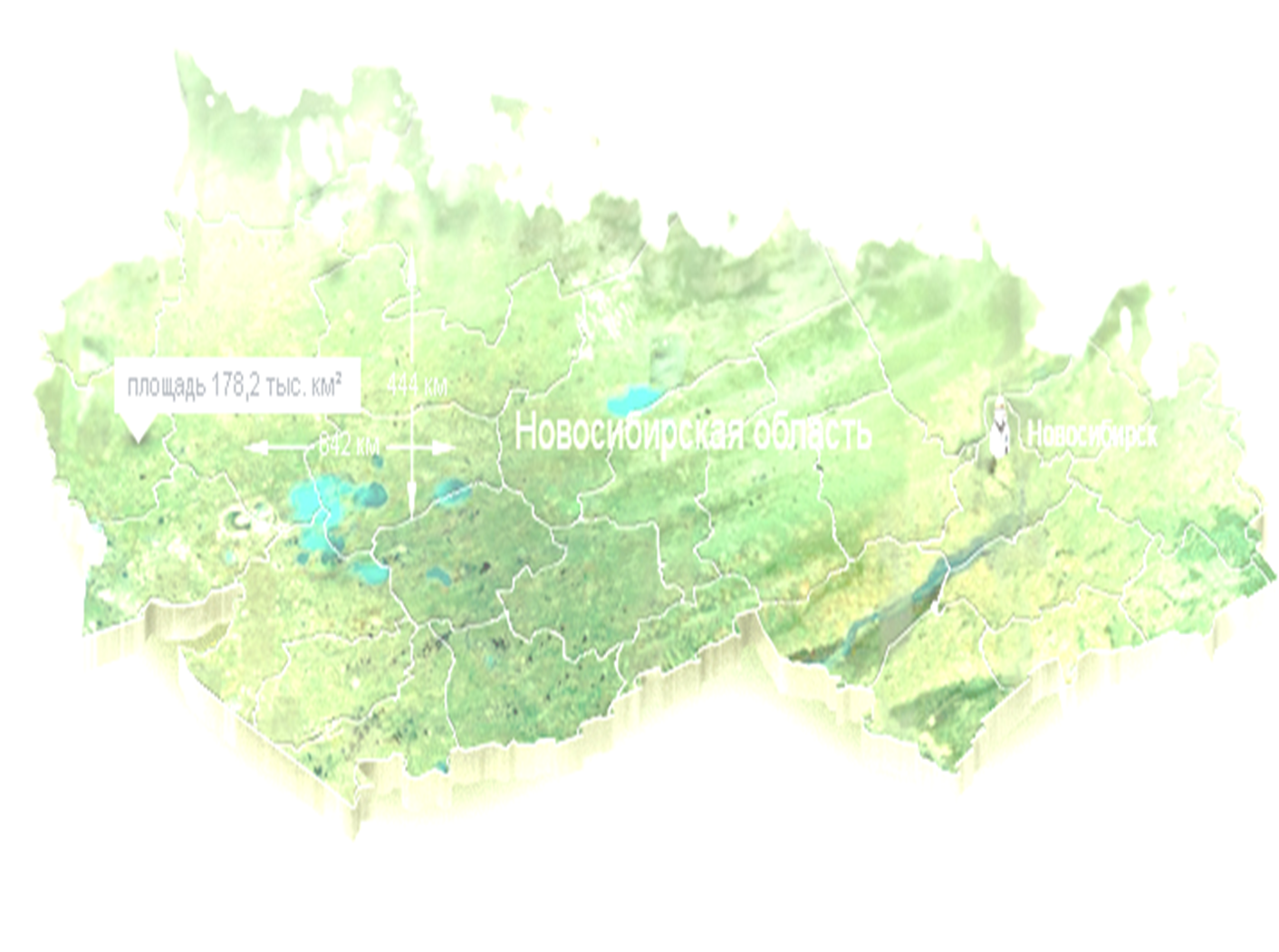 В недостроенном здании театра оперы и балета размещались экспонаты Третьяковской картинной галереи, Эрмитажа, музеев Москвы, Ленинграда, Новгорода, Севастополя и других городов.
Строительство театра было окончено в годы войны, и 12 мая 1945 года театр открылся оперой М.И. Глинки «Иван Сусанин».
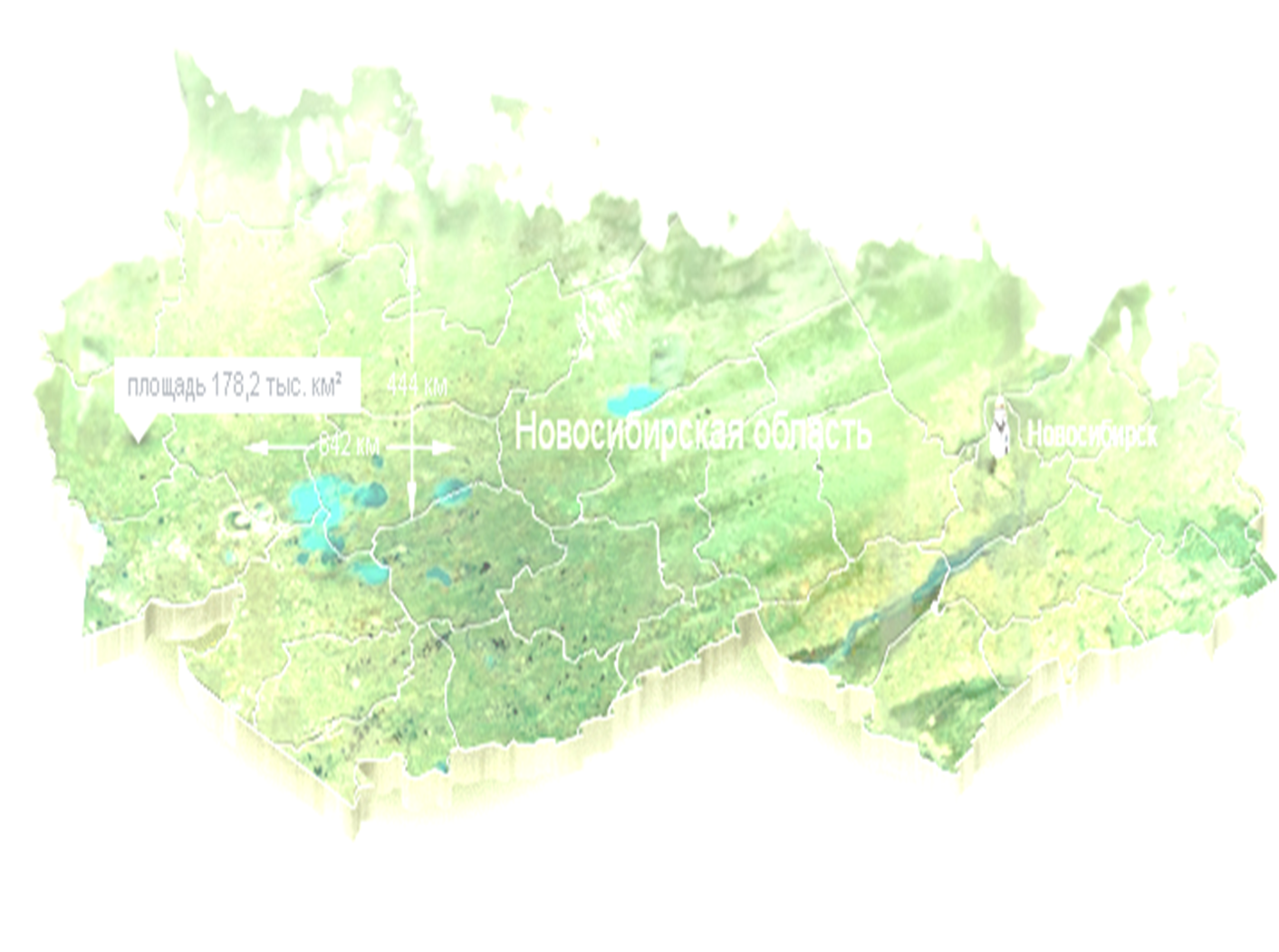 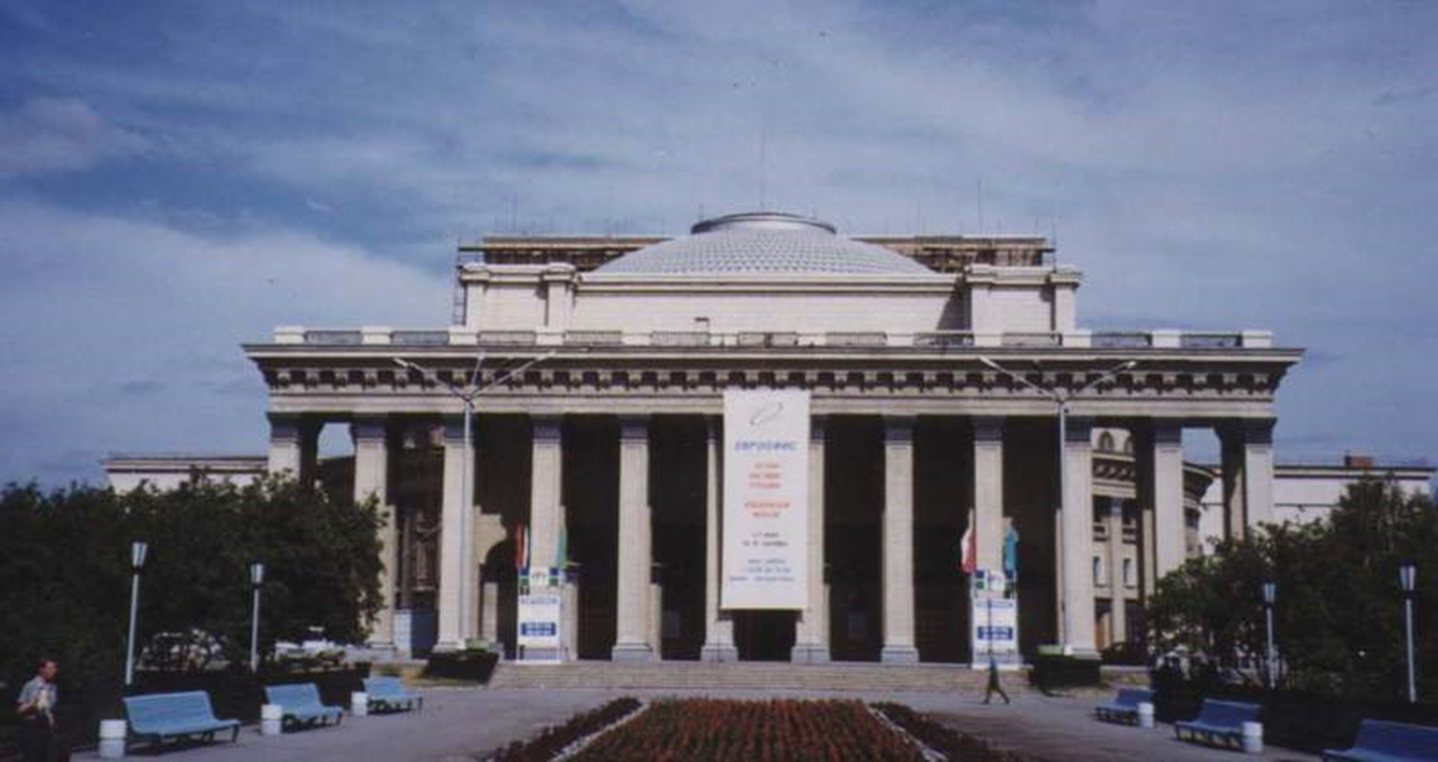 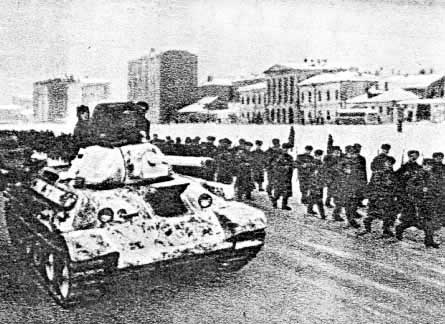 В Красную Армию из 
Новосибирской области 
было призвано около 
500 тысяч человек.
33 тысячи новосибирцев 
не вернулись с полей сражений, 
отдали свою жизнь за Родину.
Не меньшую роль для 
победы сыграл труд 
сибиряков в тылу, где 
производилось оружие, 
выращивался хлеб, 
готовилось 
обмундирование для 
армии.
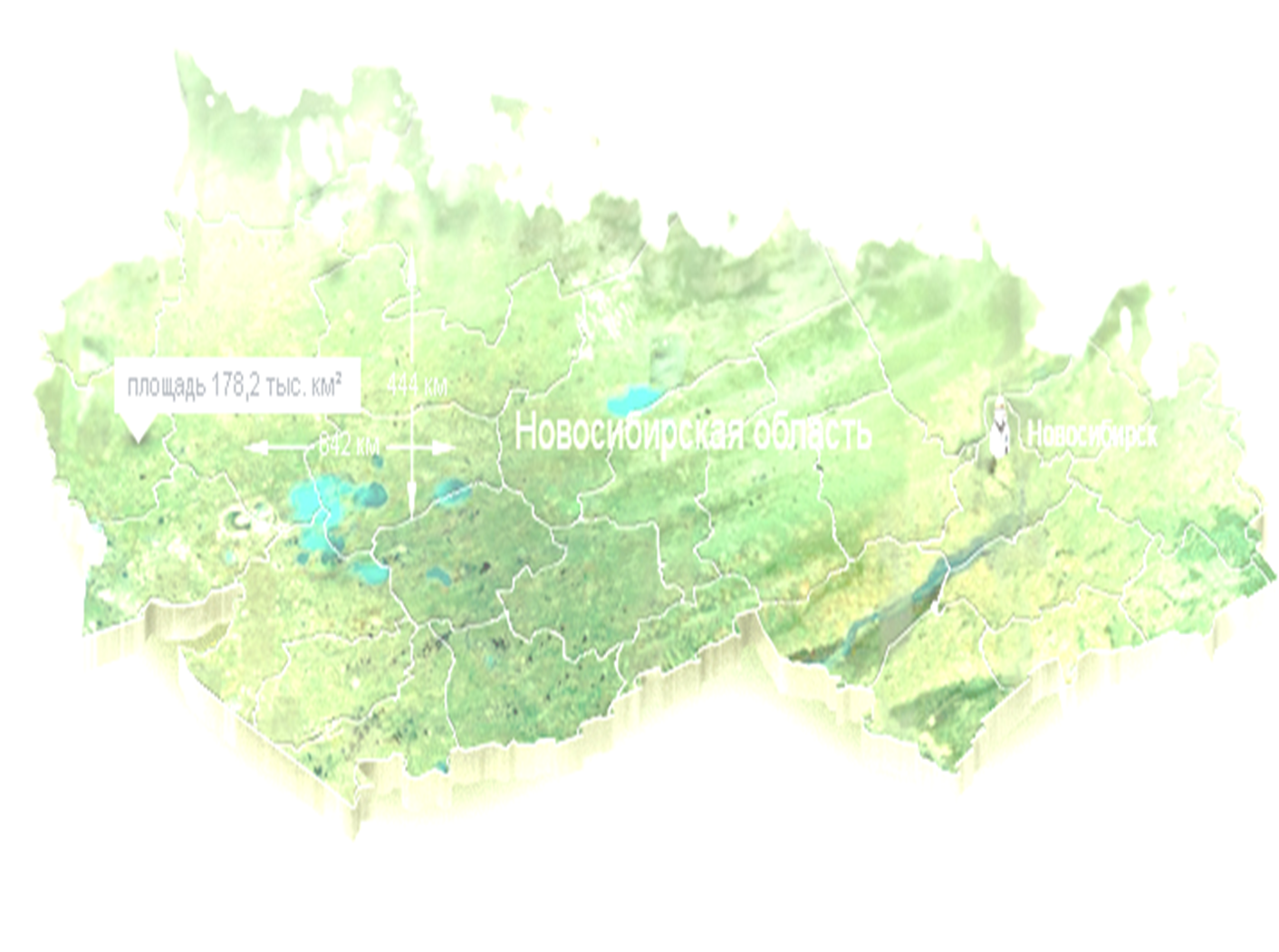 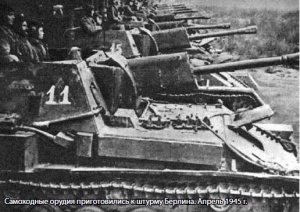 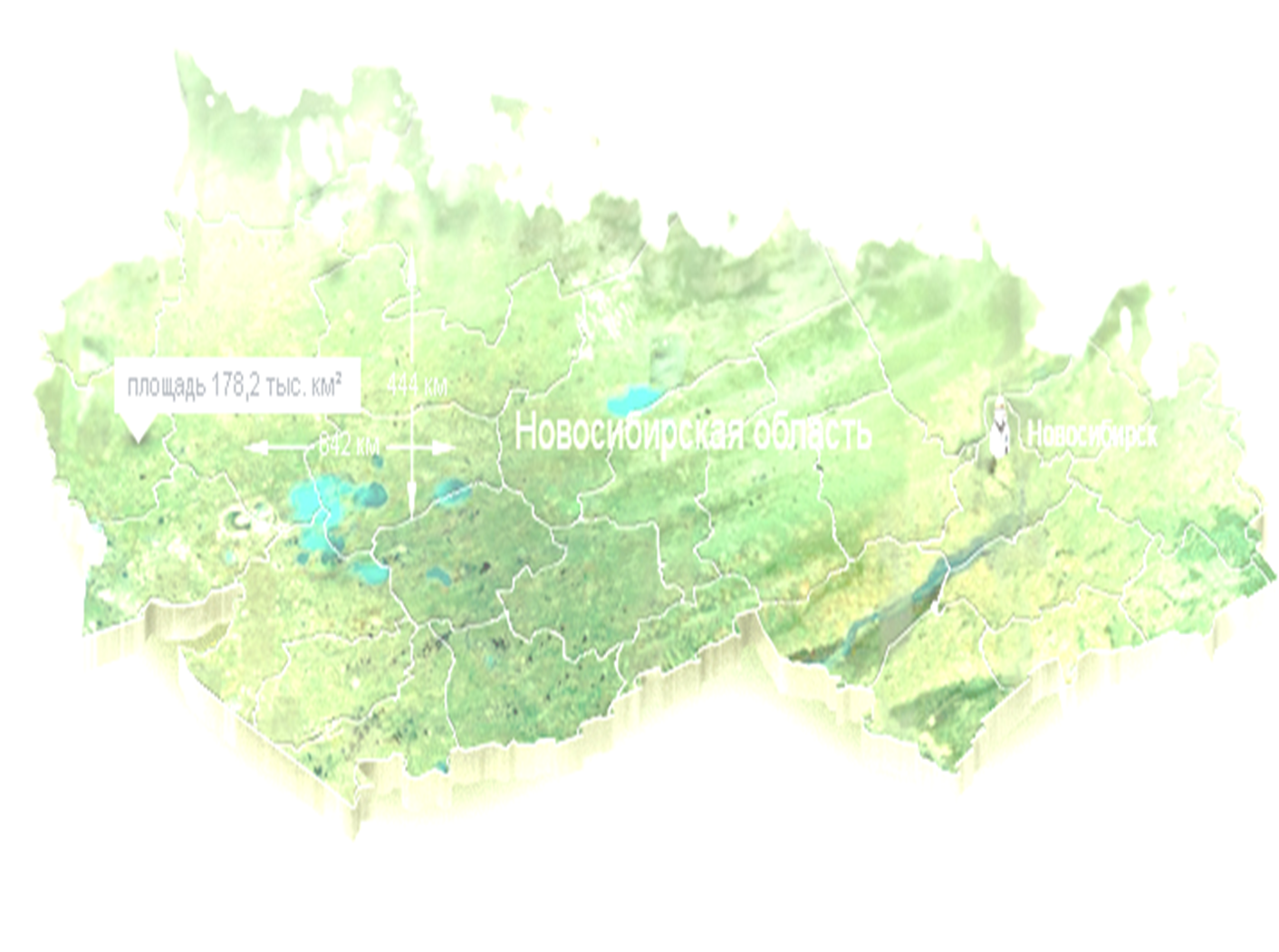 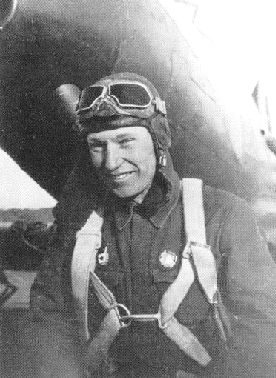 Наш земляк 
летчик-истребитель 
А.И. Покрышкин стал первым 
в стране воином, удостоенным 
этого звания трижды. За годы 
войны он совершил 560 боевых 
вылетов, провел 156 воздушных
боев, сбил более 116 самолетов противника.
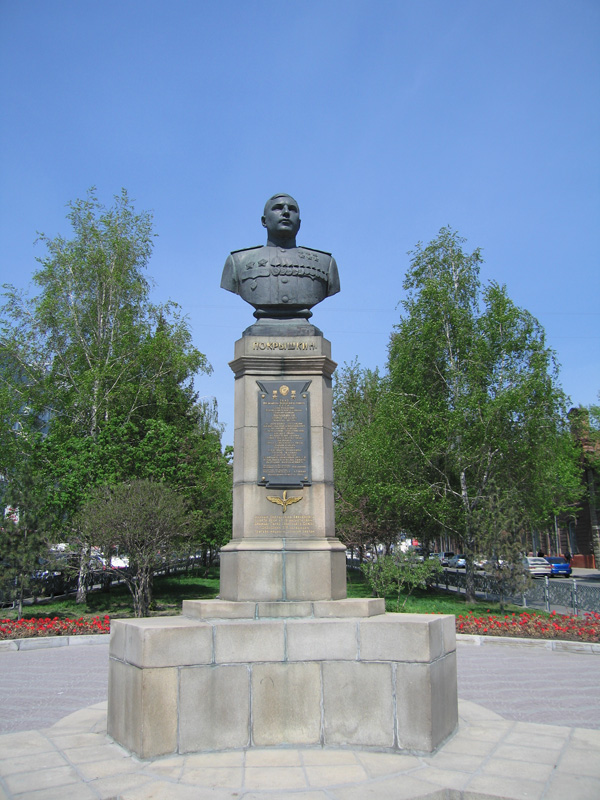 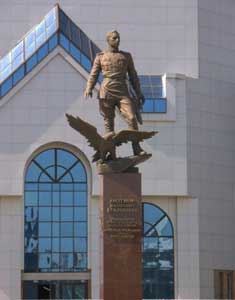 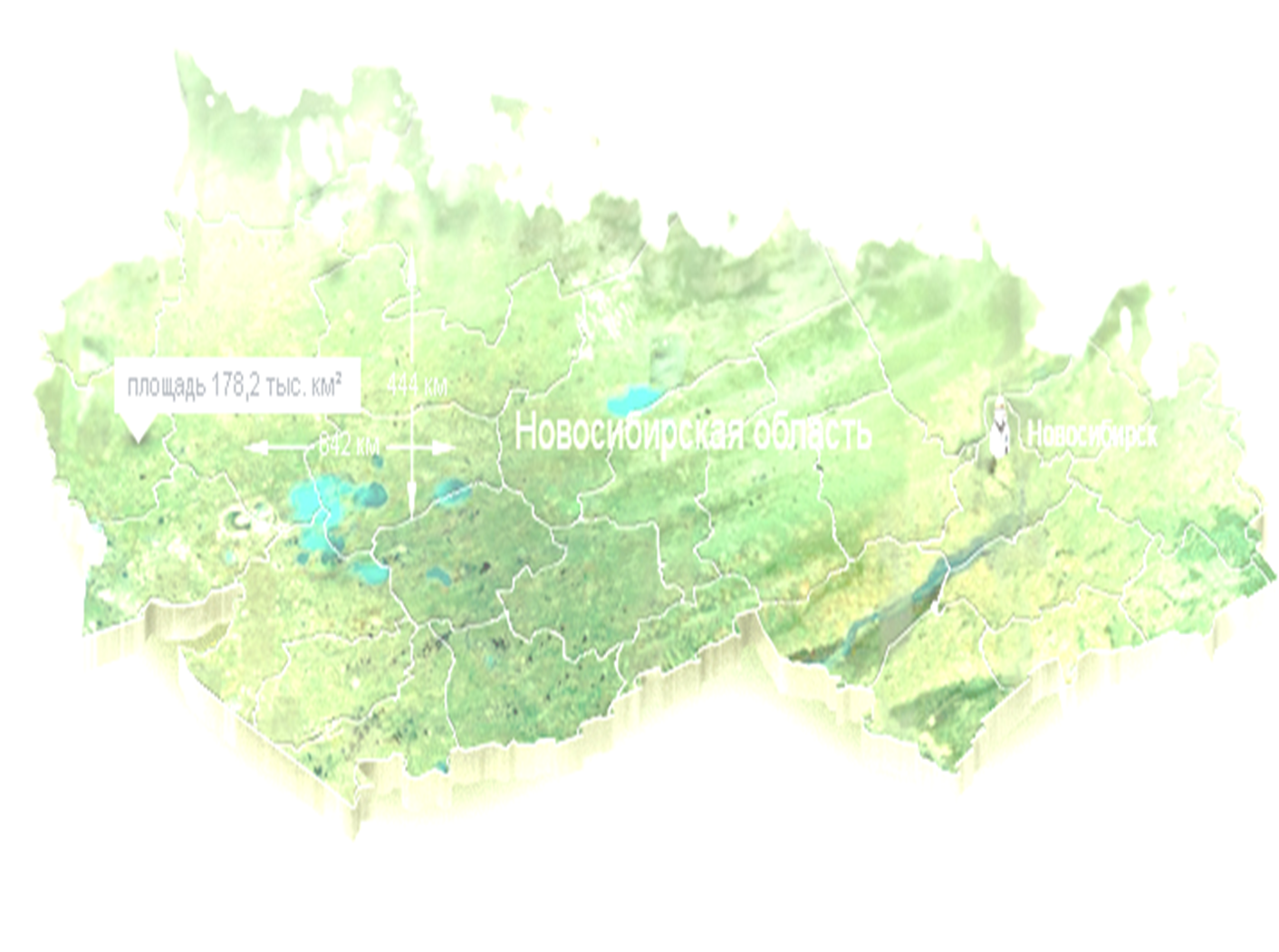 В 1950 г. в городе был установлен  на Красном проспекте бюст уроженца Новосибирска, трижды Героя Советского Союза летчика А.И. Покрышкина. В 2005 г. На площади Победы установлен памятник.
Откытие 8 мая 2005 г.
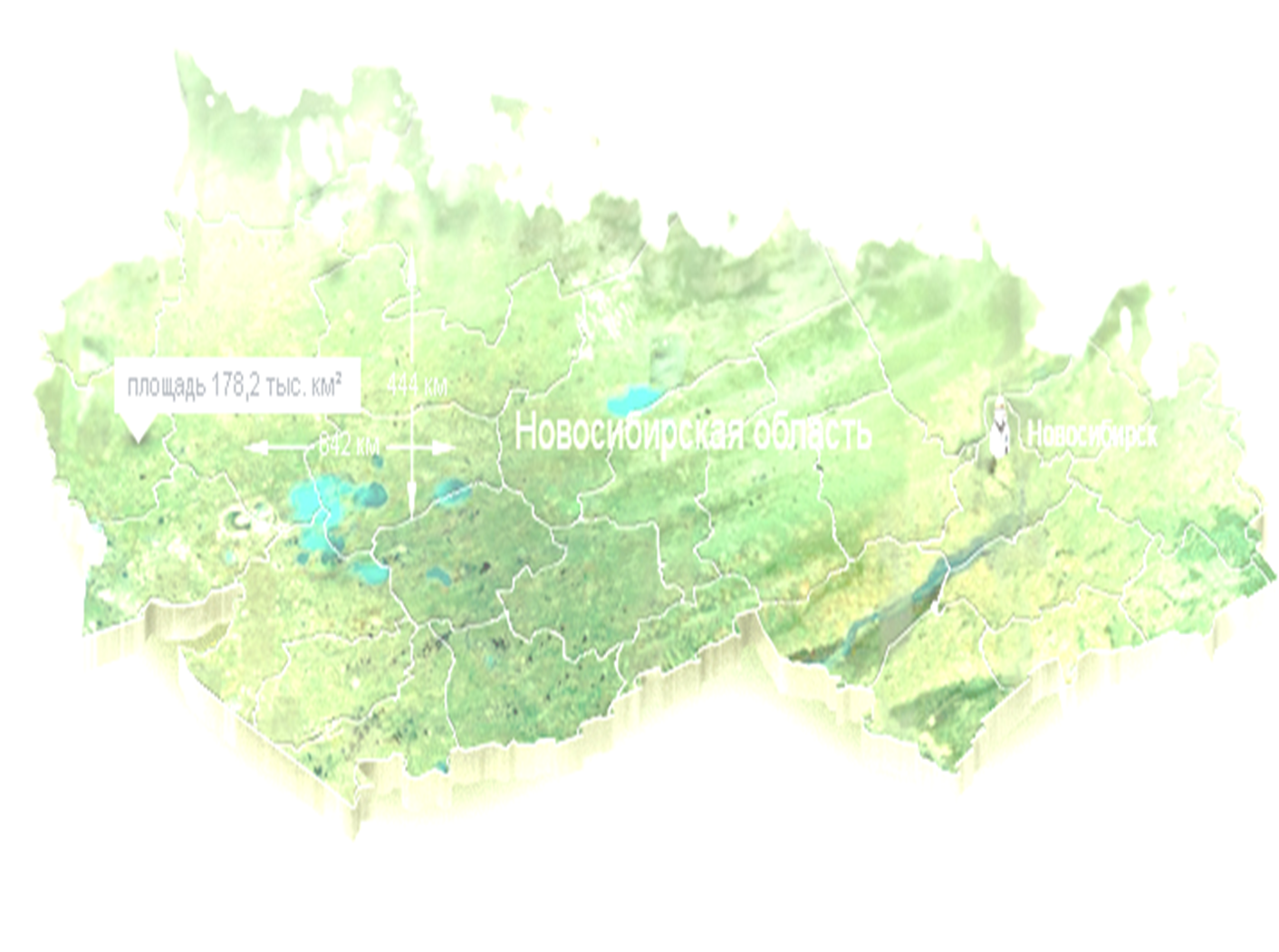 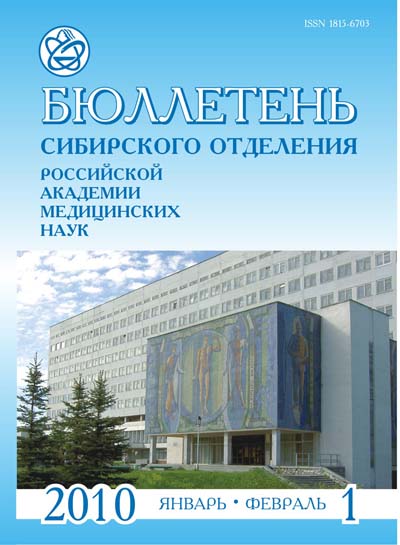 В 1970 году начал работу Сибирский филиал Академии медицинских наук, преобразованный в 1979 году в Сибирское отделение этой академии.
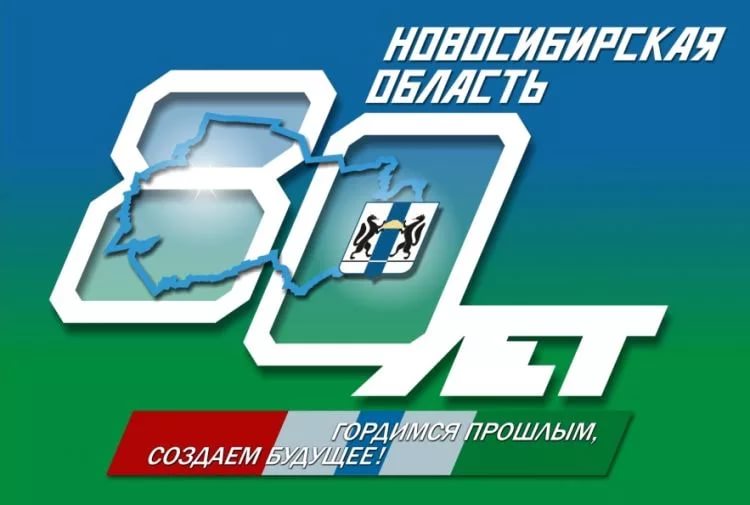